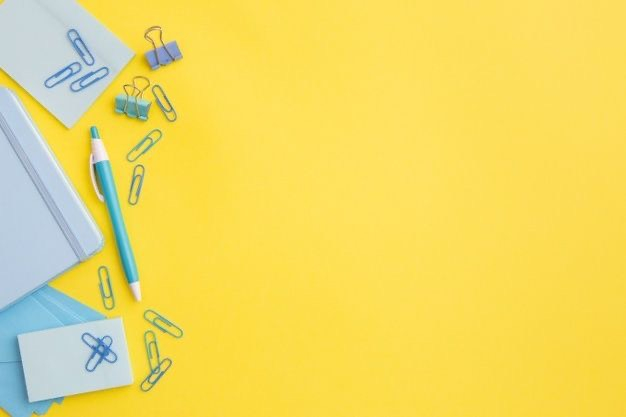 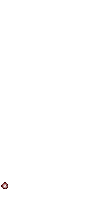 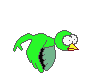 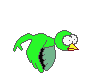 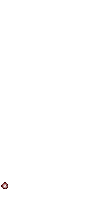 ỨNG DỤNG PHƯƠNG PHÁP STEAM
Hoạt động: Khám phá khoa học
Đề tài : Sự biến đổi của màu sắc
Lứa tuổi : 4 – 5 tuổi 
Giáo viên :
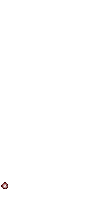 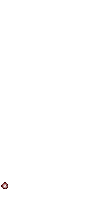 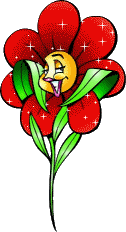 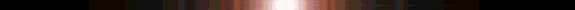 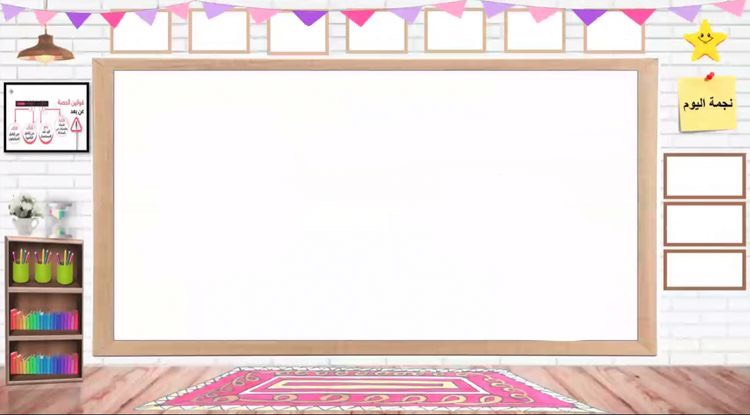 E1: Thu hút
-  Tình huống: Có 1 bạn nhỏ muốn vẽ 1 bức tranh đẹp, nhiều màu sắc để tặng mẹ, nhưng bạn nhỏ chỉ có 3 màu xanh, đỏ , vàng. Trẻ nghĩ ra giải pháp giúp bạn nhỏ có nhiều màu từ 3 màu xanh, đỏ, vàng
 -  Pha 2 màu với nhau tạo ra một màu mới.
E2. Khám phá
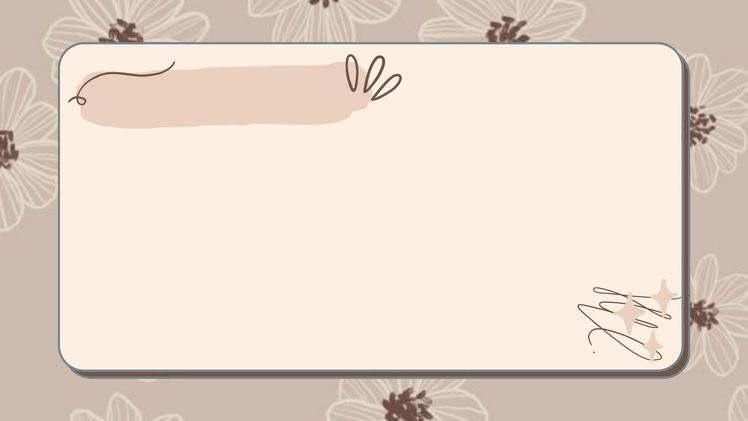 E3:Giải thích
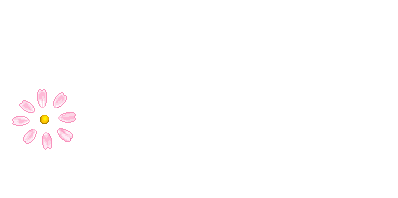 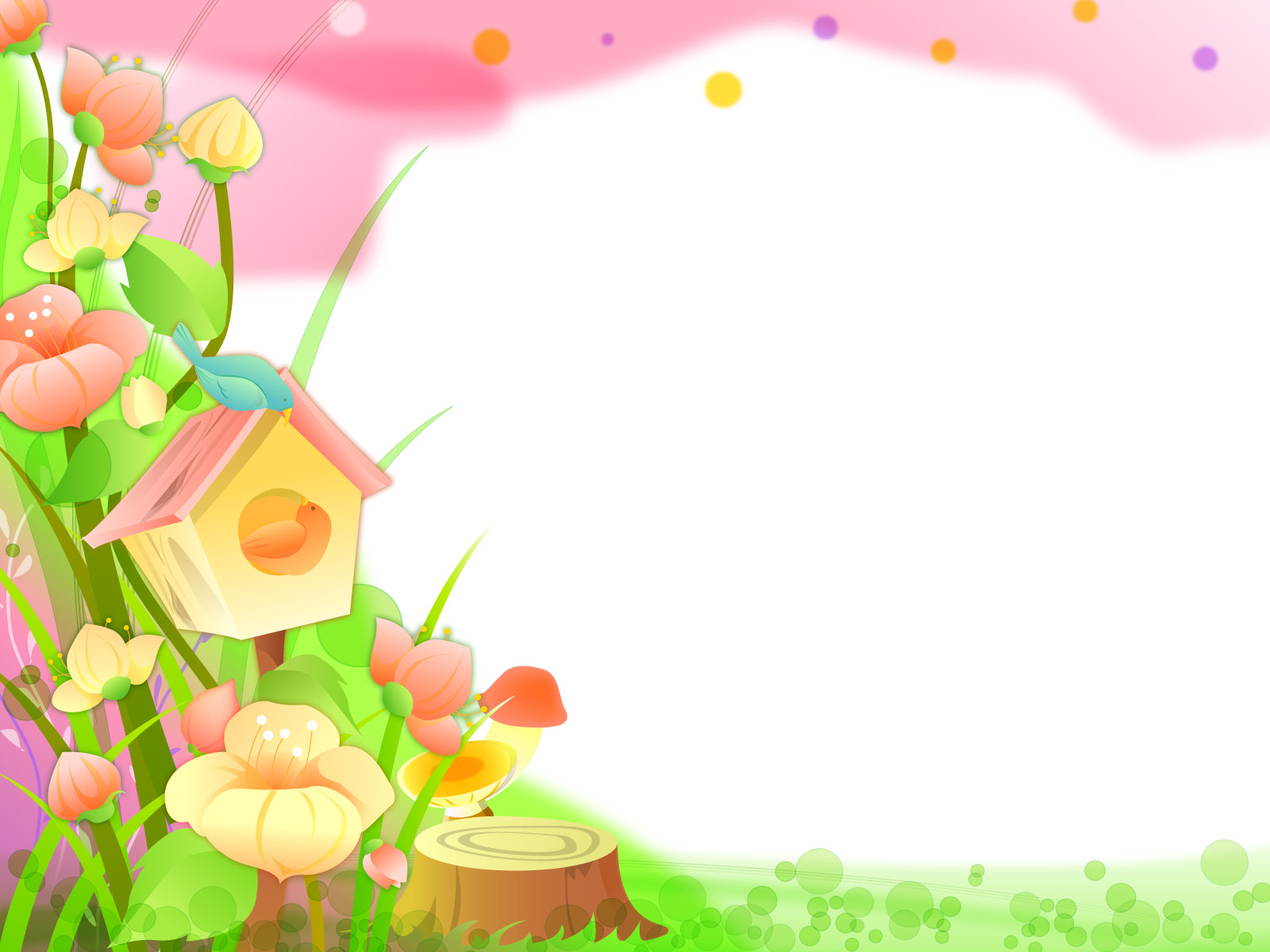 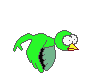 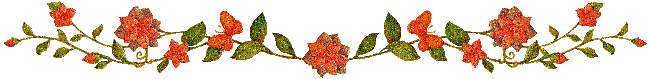 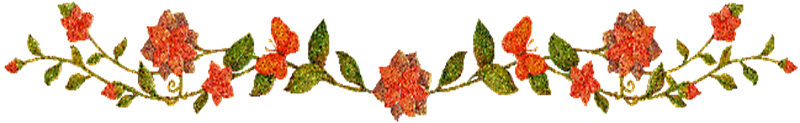 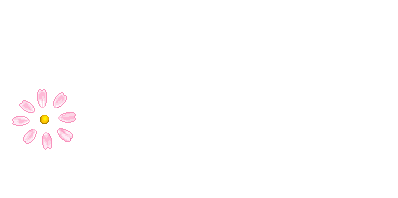 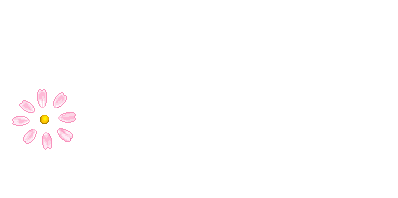 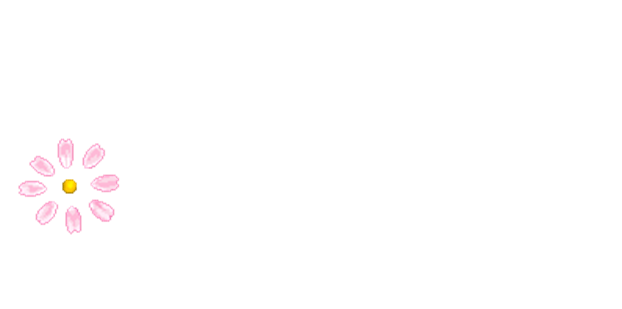 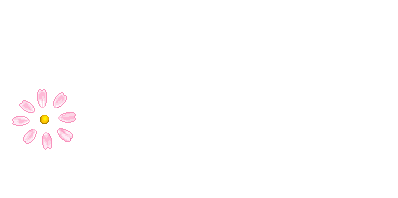 Dạy trẻ đọc thơ
E4.Củng cố ,mở rộng
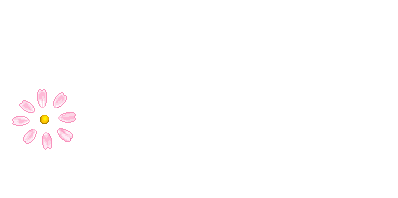 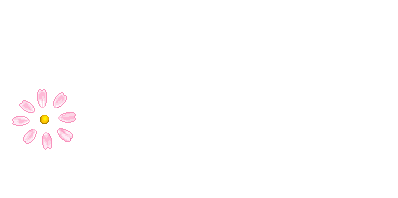 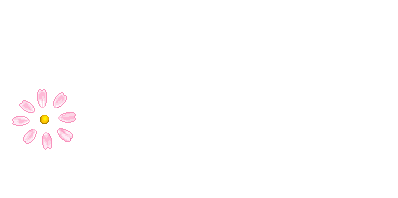 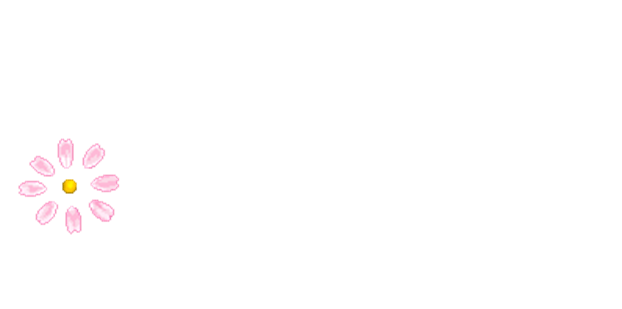 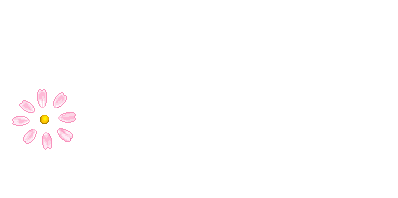 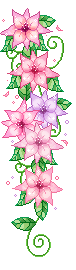 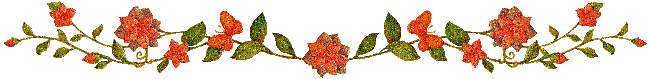 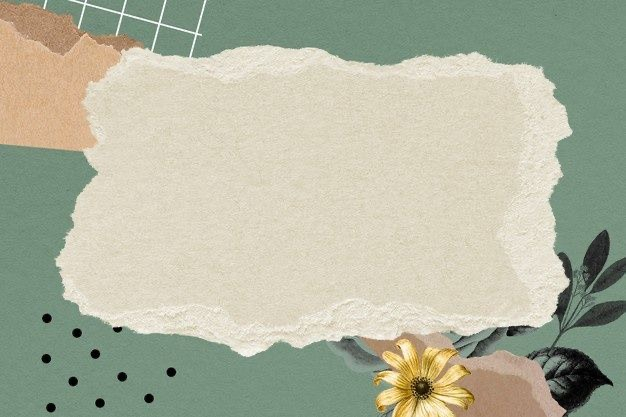 E5 : Đánh giá
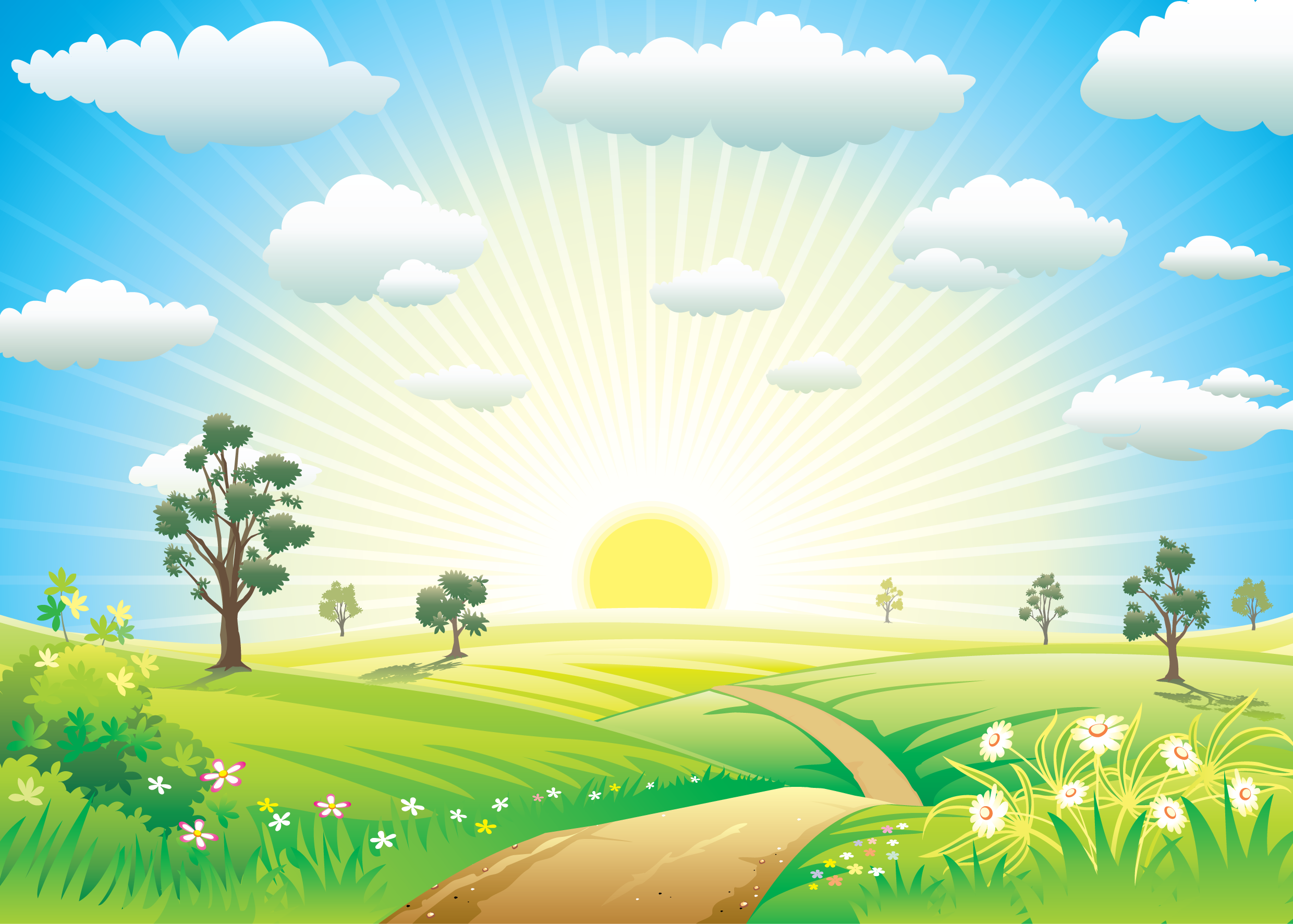 Chúc cô mạnh khoẻ